FERDINAND PORSCHE
1875 - 1951
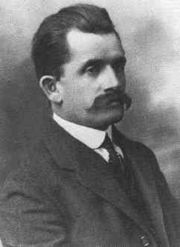 Ferdinand Porsche ist 
am 3. September 1875 
in Tschechien geboren.
Er hat zuerst in Wien gearbeitet,
bei den Lohner - Werken.
Er hat dort das erste 
Hybrid - Fahrzeug gebaut,
den Lohner - Porsche.
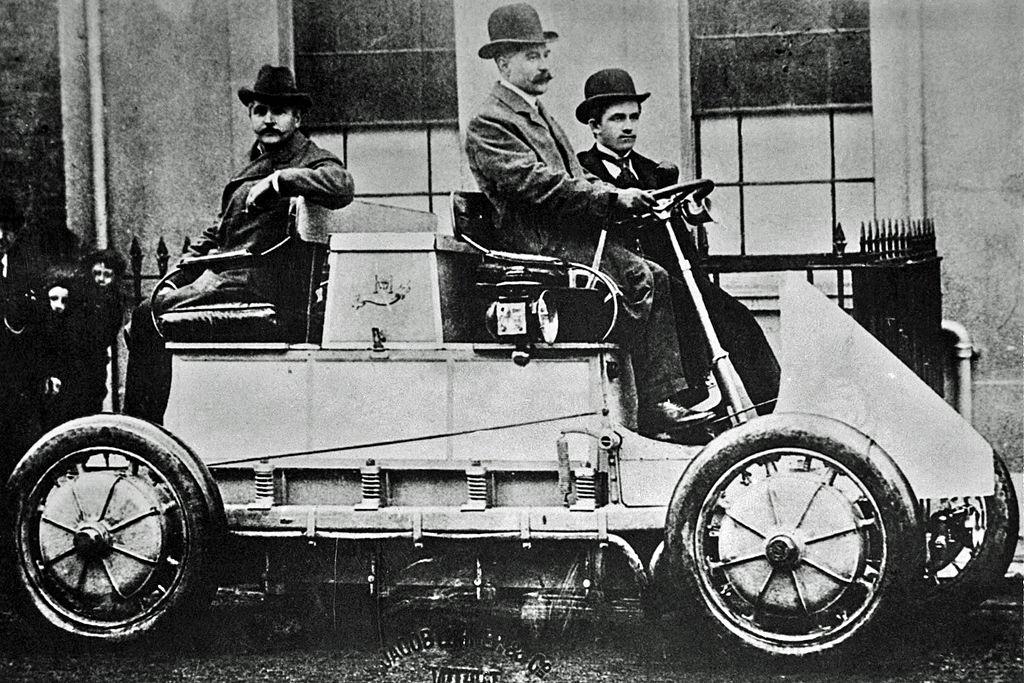 Dann hat er bei der Firma Daimler in Stuttgart gearbeitet.
1931 hat er die Firma Porsche gegründet. Das erste  Projekt der Firma war ein Auto für das Volk zu bauen, also einen Volkswagen.
Der erste Volkwagen war der Käfer.
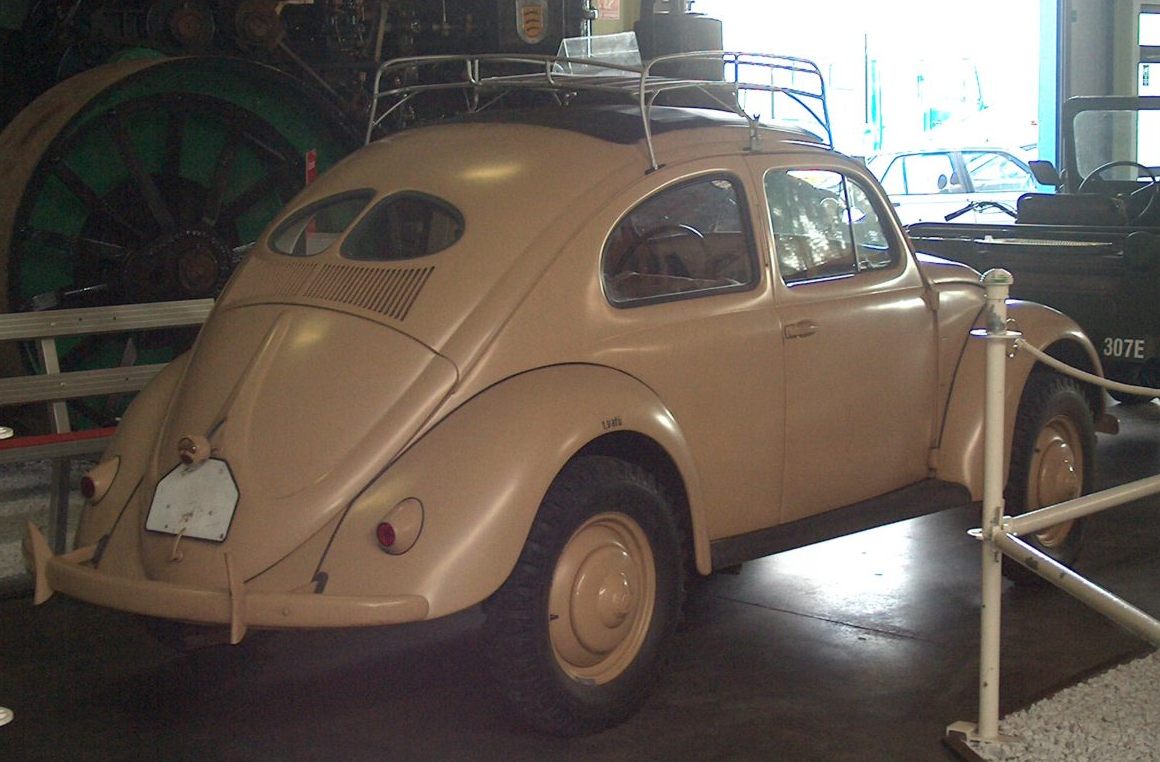 Im 2. Weltkrieg hat die Firma Autos für den Krieg gebaut.
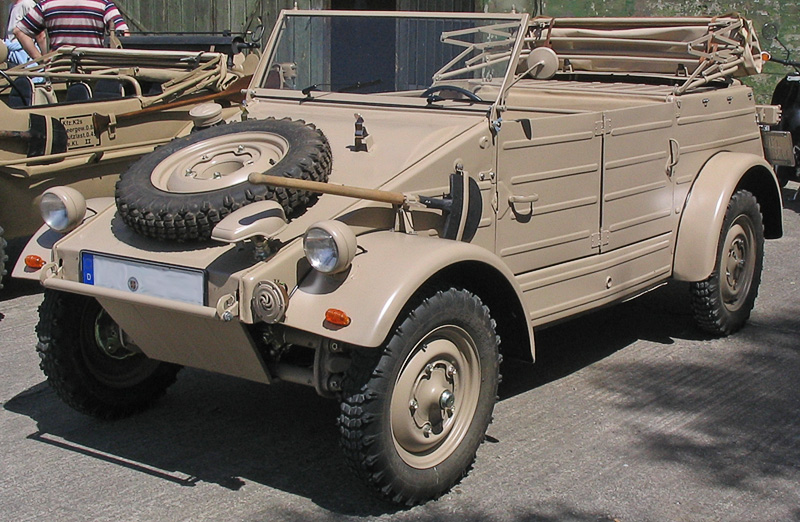 Das erste Modell der Firma war der Roadster 356 ( 1948 )
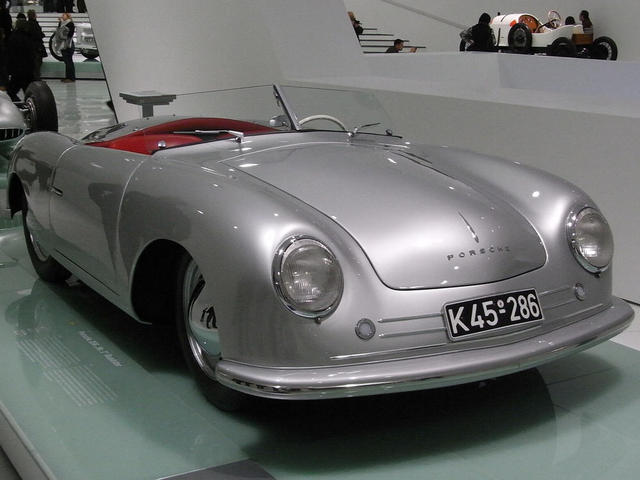 Ferdinand Porsche ist 1951 in Stuttgart gestorben.
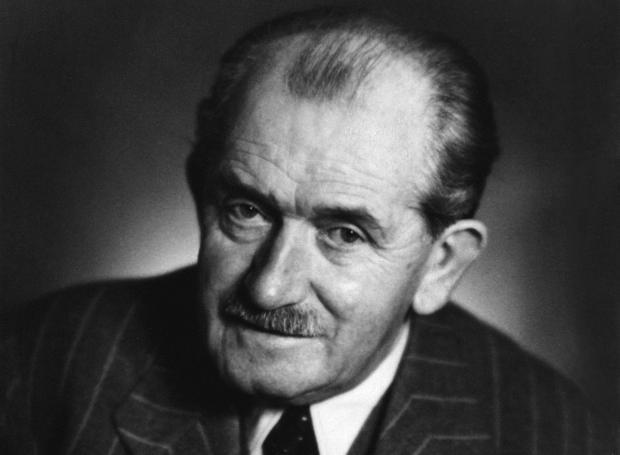 Heute gibt es das Porsche - Museum in Zuffenhausen - Stuttgart. Hier kann man alle Modelle der Firma sehen und natürlich Informationen über Ferdinand Porsche erfahren.
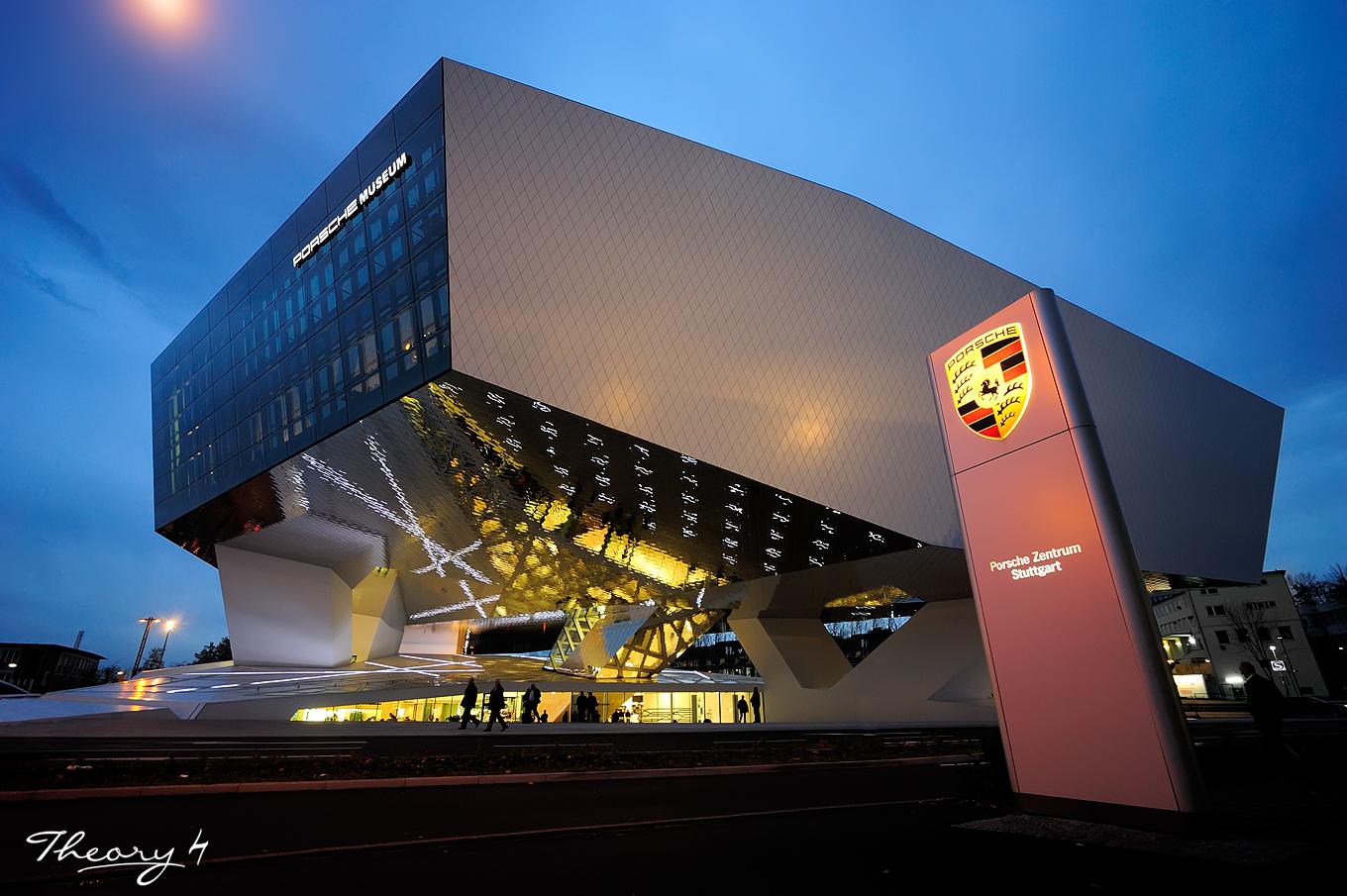 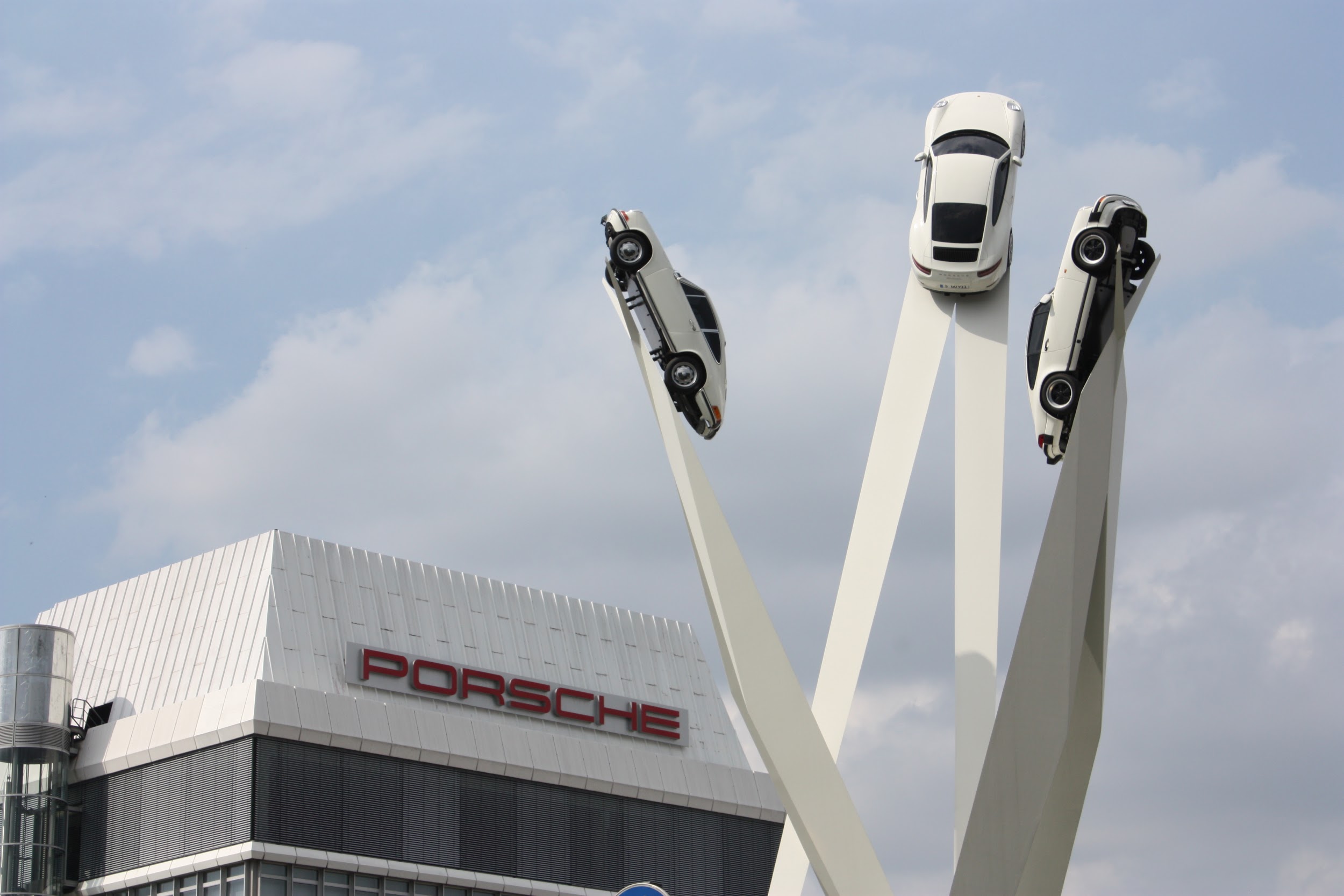 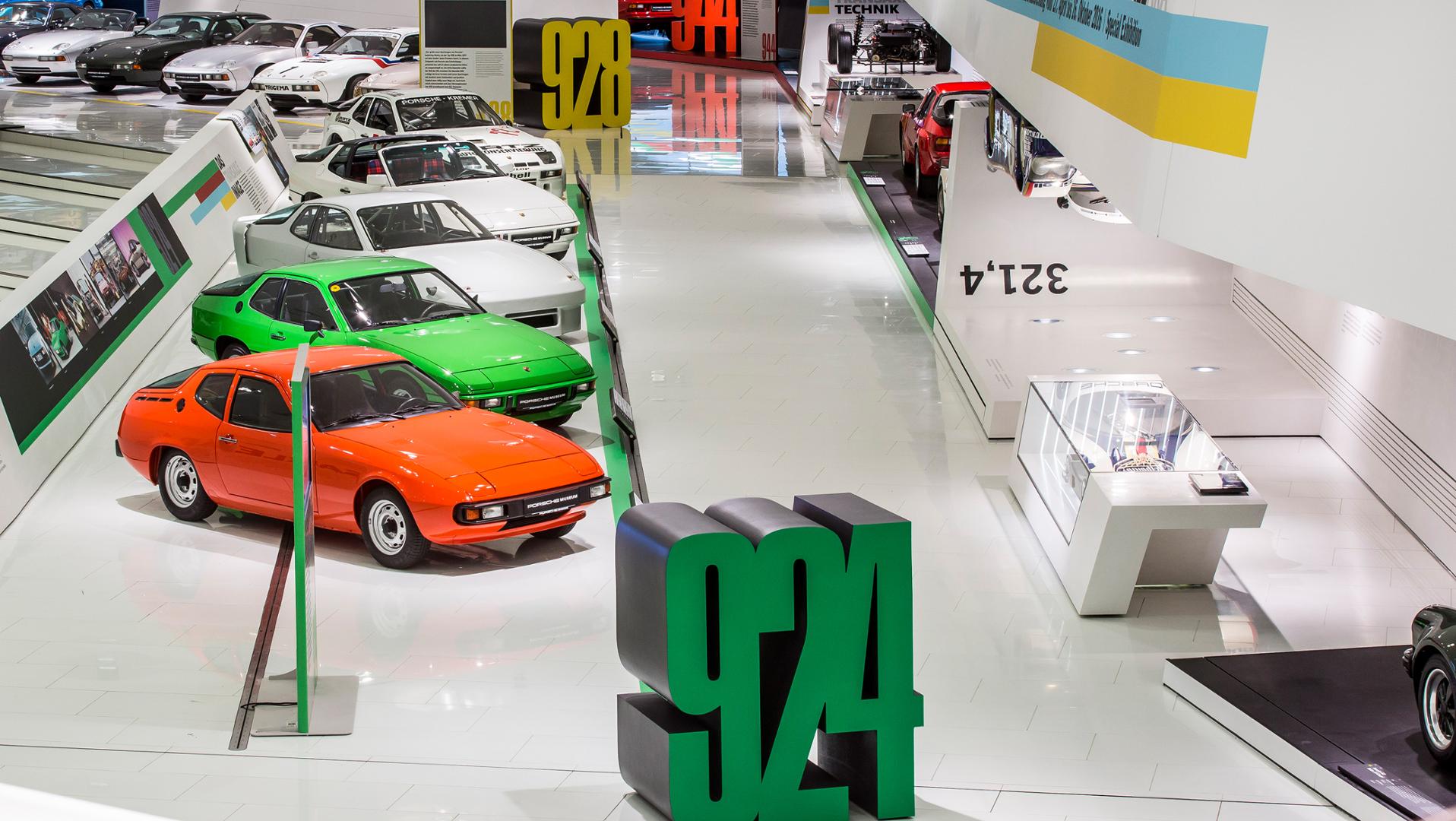 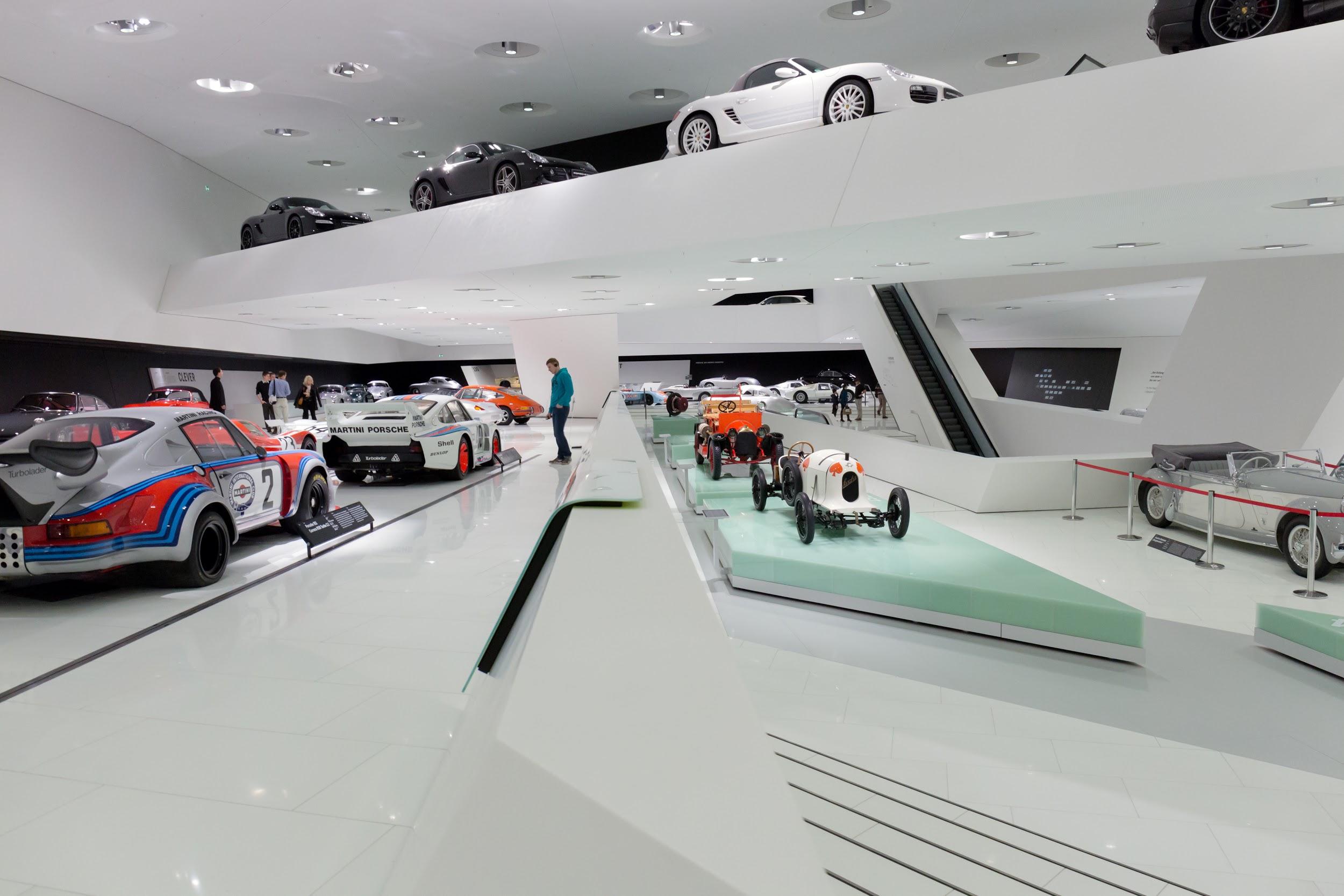 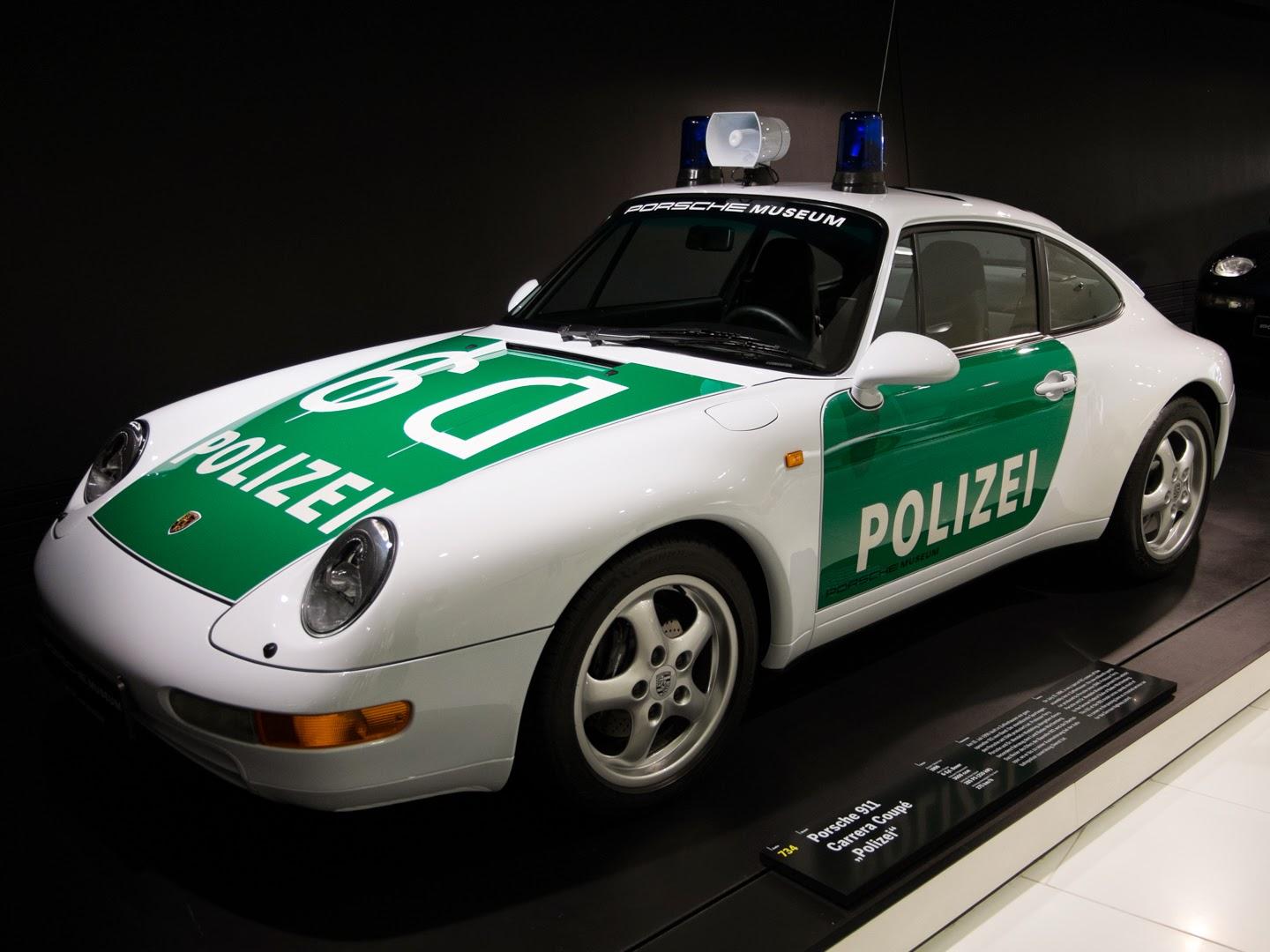 In Zuffenhausen - Stuttgart ist auch 
das Ferdinand Porsche - Gymnasium ( FPGZ )
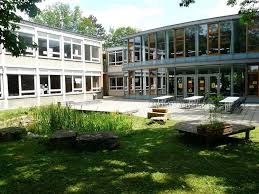